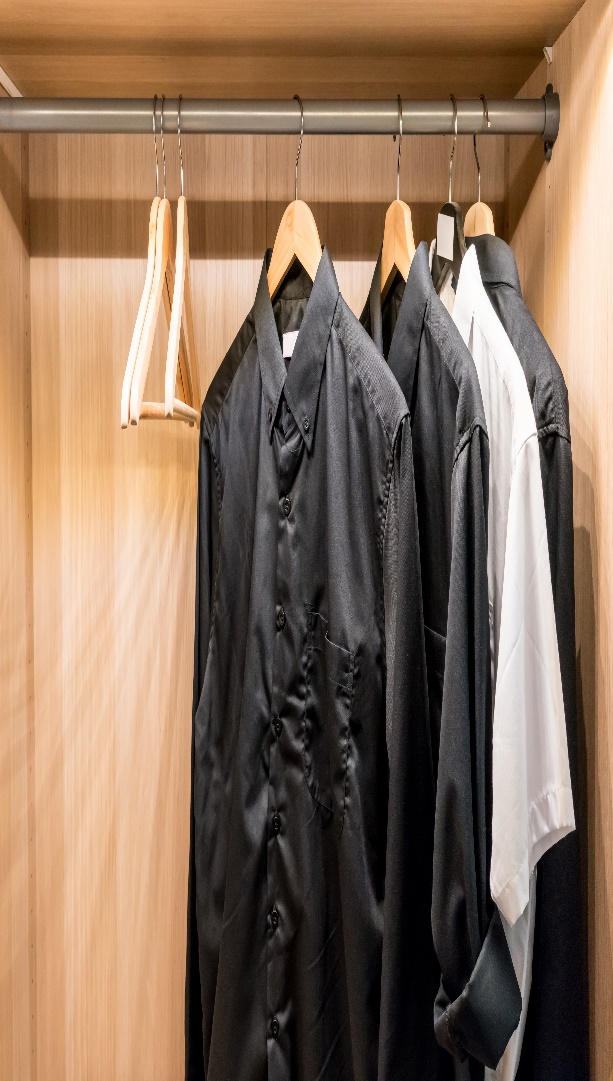 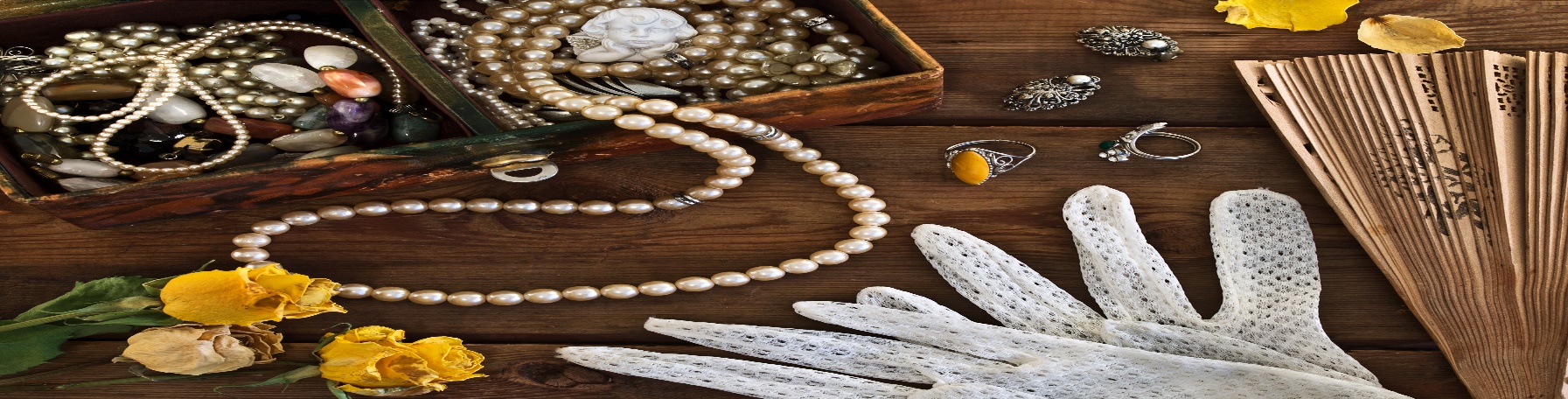 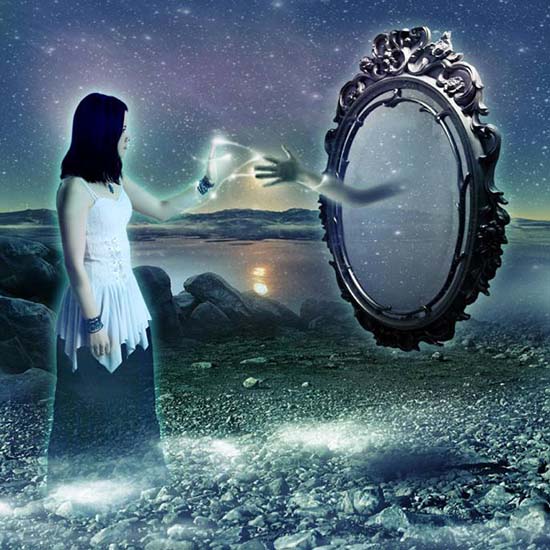 Y AHORA…¿QUE HAGO
CON TUS
COSAS?
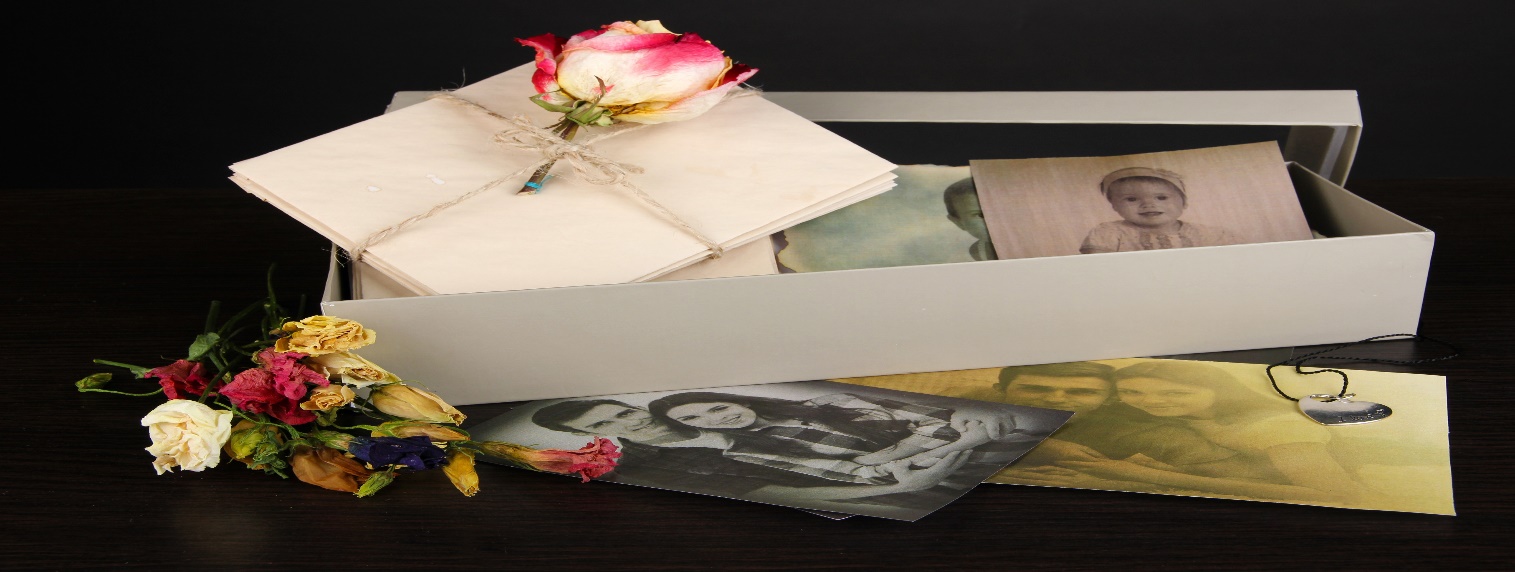 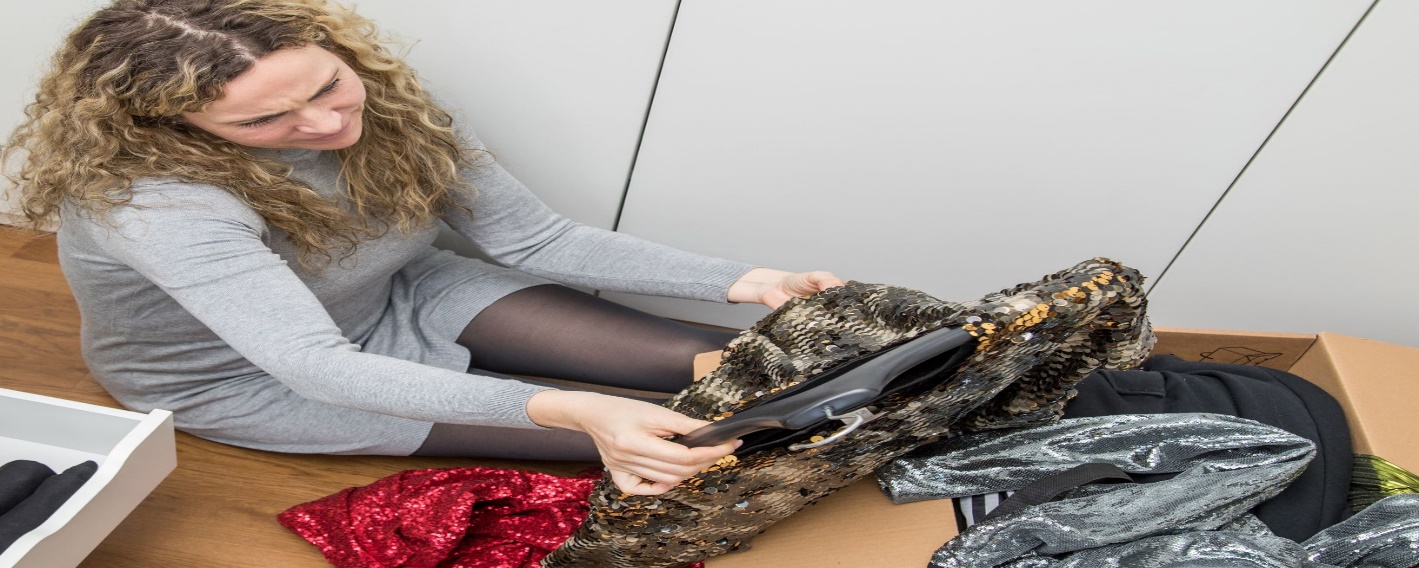 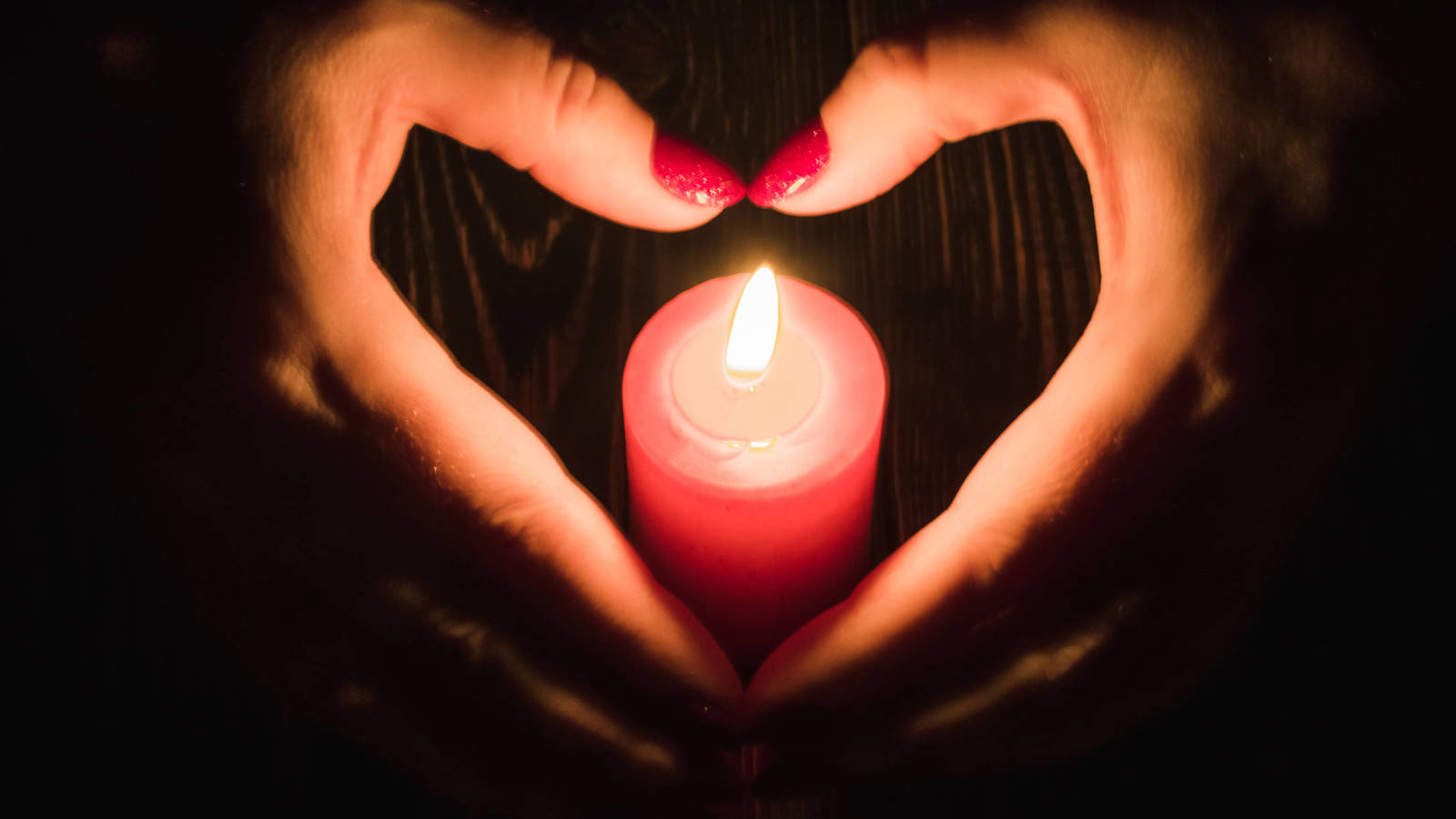 EN OTRAS OCASIONES NOS REFERIMOS AL DUELO COMO UN PROCESO INDIVIDUAL.

EN EL QUE CADA UNO ATIENDE SU DOLOR Y VA ELABORANDO EL PROCESO A SU MANERA. 

LO QUE VA EMPEDRANDO EN PARTE EL CAMINO DE CADA DOLIENTE SON LAS DECISIONES QUE VA TOMANDO CON RESPECTO A SÍ MISMO, A LO QUE LE RODEA Y A LOS ACONTECIMIENTOS QUE VAN TENIENDO LUGAR.
LUEGO DE LA PARTIDA DE UN SER QUERIDO NO SÓLO DEBEMOS AFRONTAR UNA MONTAÑA RUSA DE EMOCIONES QUE NOS ABRUMA, SINO TAMBIÉN, UNA MULTIPLICIDAD DE DECISIONES PRÁCTICAS VINCULADAS A LA VIDA DIARIA…
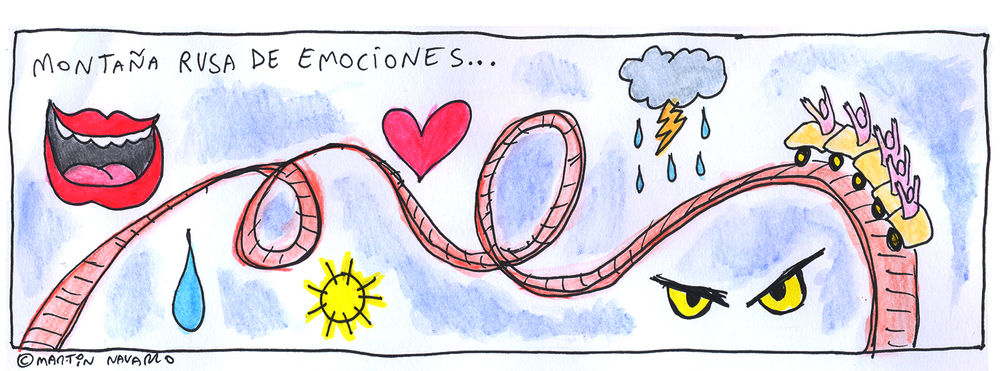 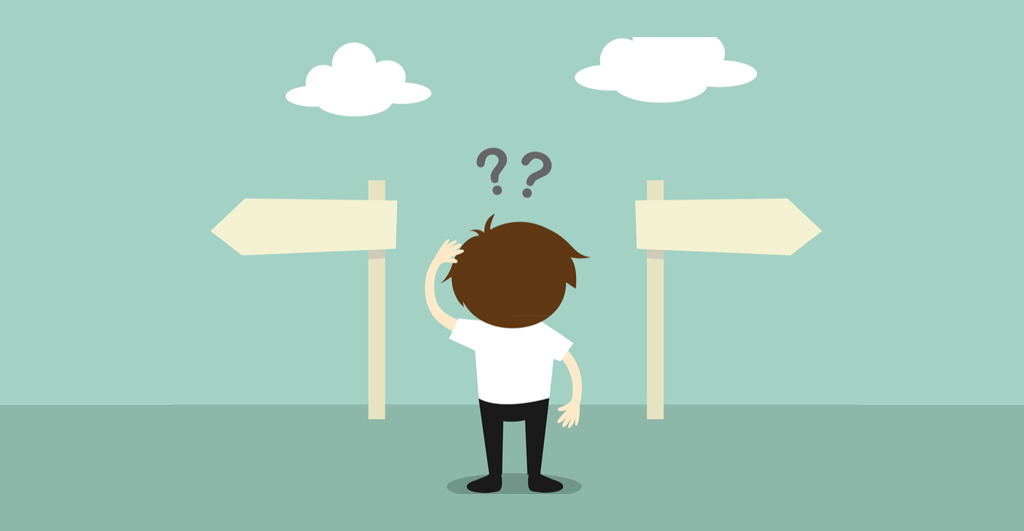 EN ESTE SENTIDO, UNA DE LAS TAREAS MÁS DIFÍCILES DURANTE ESTE PROCESO DE DUELO ES DECIDIR QUÉ HACER CON LAS PERTENENCIAS DE QUIEN HA FALLECIDO.
UNO DE LOS MITOS DEL DUELO, ES QUE EL DOLIENTE DEBE RETIRAR CUANTO ANTES LAS PERTENENCIAS (O POR LO MENOS LA ROPA) DE LA PERSONA QUE HA FALLECIDO.
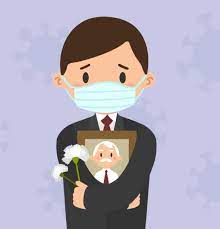 ¿Y PORQUE ES UN MITO?
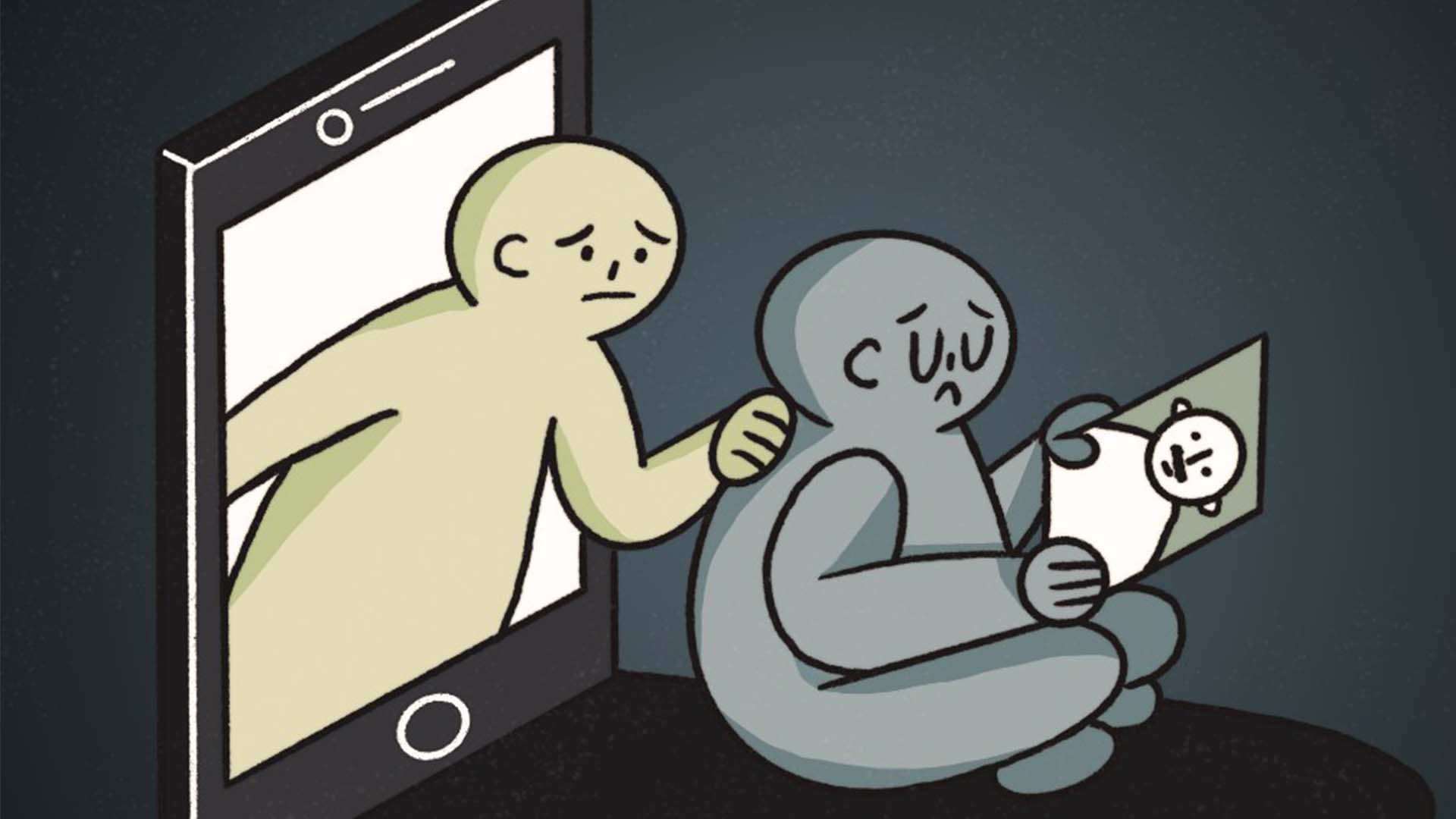 CUANDO RETIRAMOS PRECIPITADAMENTE LAS PERTENENCIAS DEL FALLECIDO
CUANDO NOS NEGAMOS A TOCAR LAS COSAS DE UNA PERSONA FALLECIDA
COMPRENDAMOS….
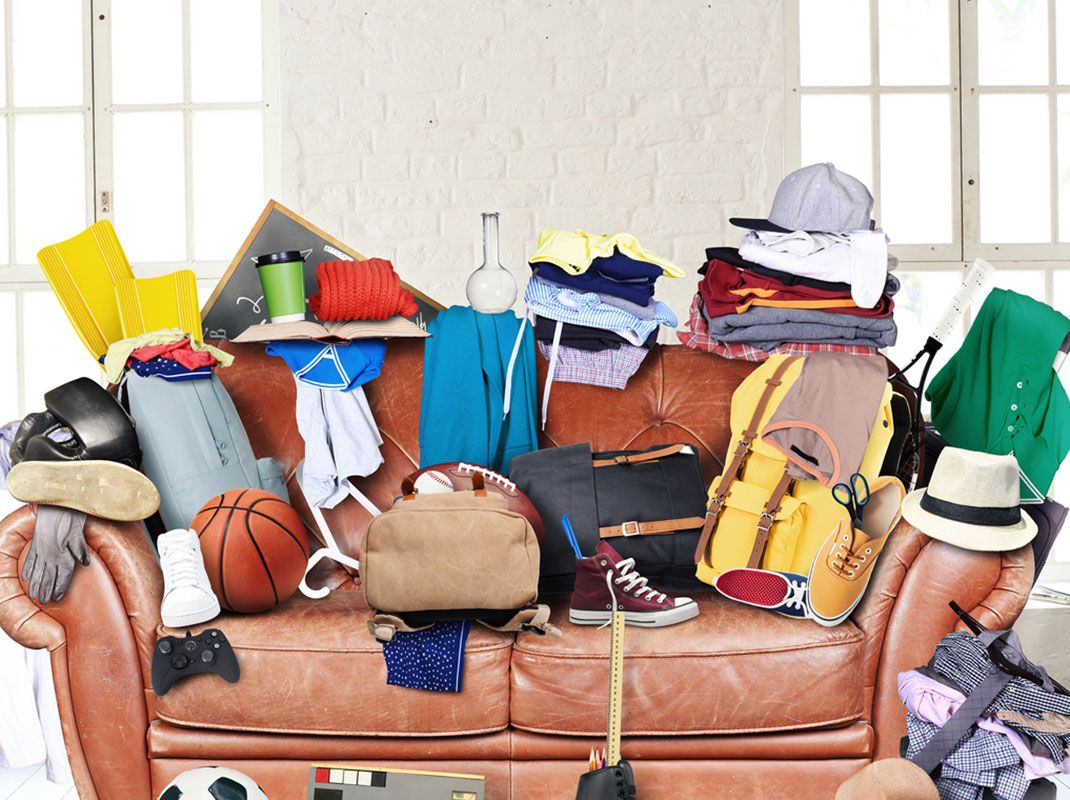 DESHACERNOS DE LAS COSAS
DESPRENDERNOS DE LAS COSAS
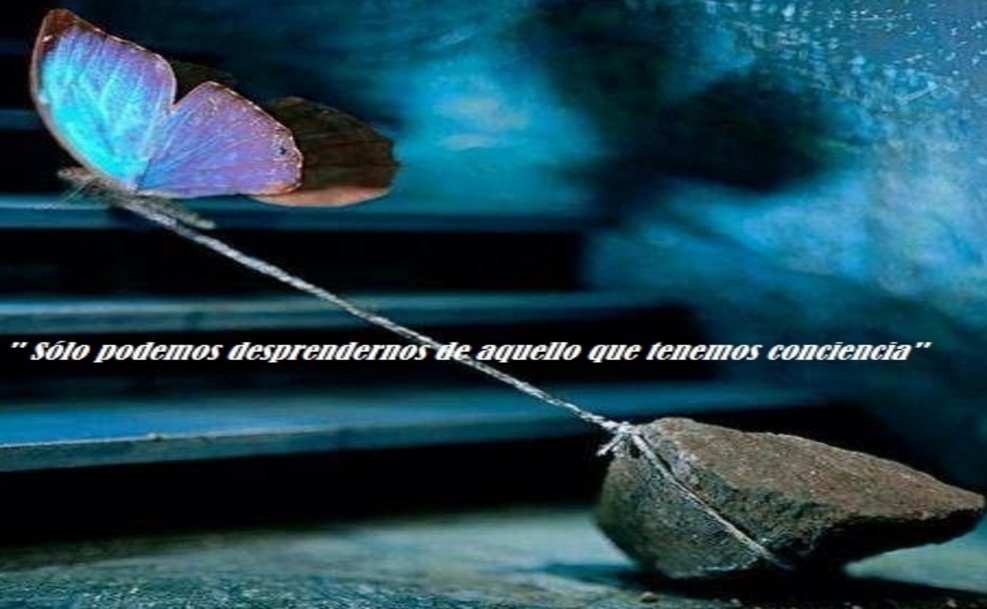 CUANDO ES EL MOMENTO ADECUADO
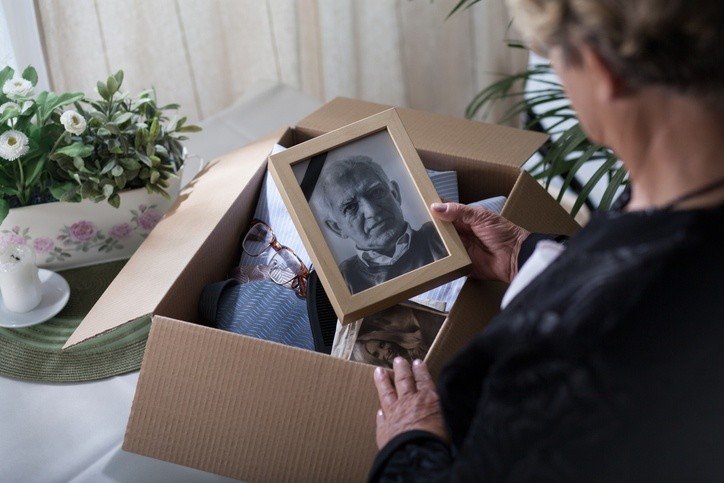 EL HECHO DE RECOGER SUS COSAS Y DECIDIR QUÉ HACER CON ELLAS ES UN PROCESO QUE NO SE PUEDE FORZAR O EMPUJAR, SI EL DUELISTA AÚN NO TIENE FUERZAS PARA HACERLO. NO HAY NORMAS SOBRE CUÁNDO ES EL MEJOR MOMENTO PARA AFRONTARLO O CUÁNDO ALGUIEN SE ESTÁ RETRASANDO. CUANDO UNA PERSONA ESTÁ EN DUELO, SU MUNDO INTERNO Y EL MUNDO EXTERNO VAN A DIFERENTES VELOCIDADES…

¿QUÉ TE PIDE TU MENTE Y TU CUERPO CUANDO VES SUS COSAS?
ES NATURAL QUE LAS PERTENENCIAS DEL SER QUERIDO QUE YA NO ESTÁ TE AYUDEN A SENTIRTE CONECTADO CON ESA PERSONA QUE HAS PERDIDO Y A EXPRESAR TUS SENTIMIENTOS DE AÑORANZA. EN ESE CASO SUPONEN UN APOYO PARA TU AVANCE EN EL PROCESO DEL DUELO…
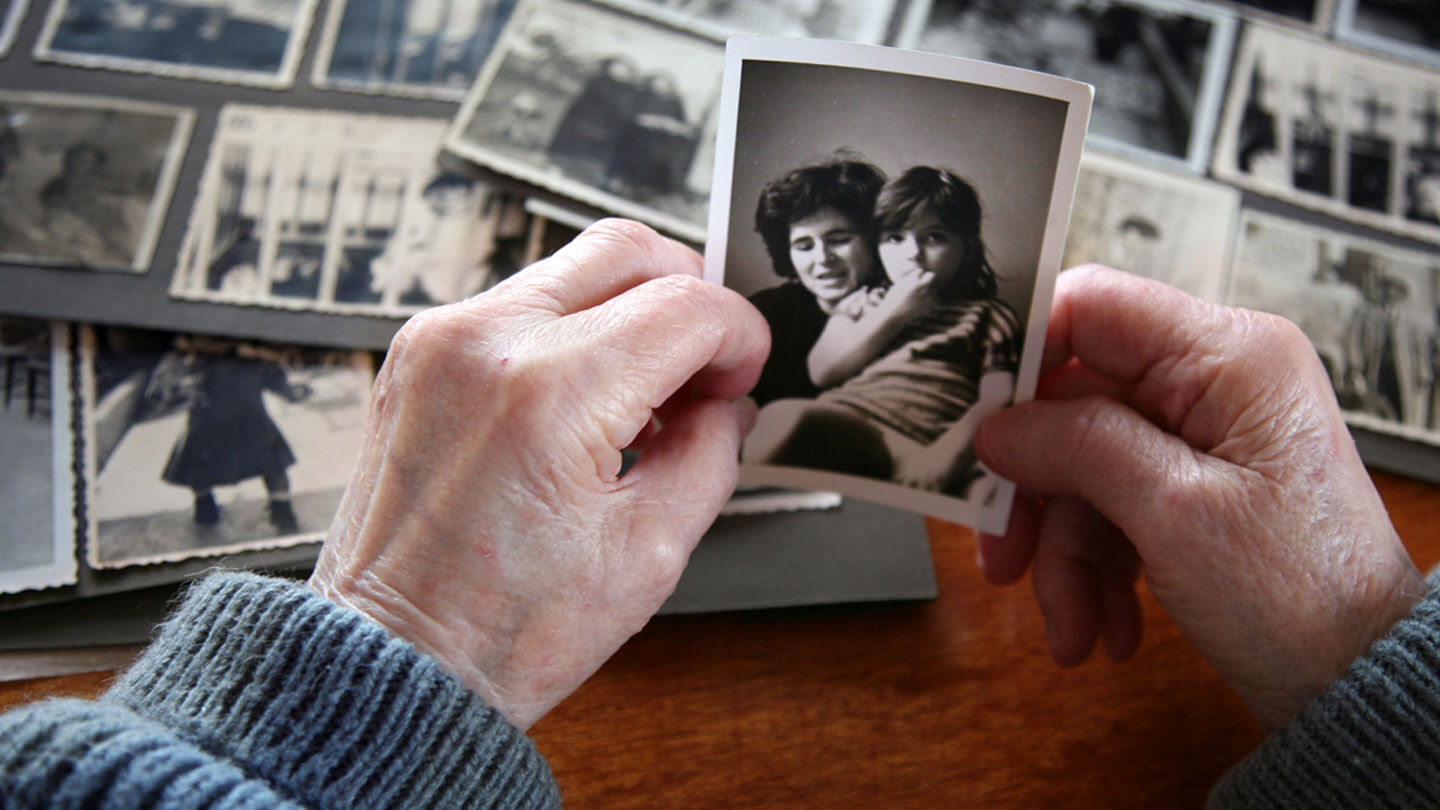 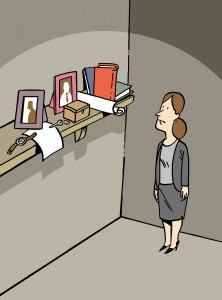 TOMA ESTOS OBJETOS COMO UNA OPORTUNIDAD PARA REFLEXIONAR Y ELABORAR LAS EMOCIONES QUE SURGEN AL VERLOS… PERMÍTETE UN TIEMPO PARA PENSAR POR QUÉ TE SIENTES ASÍ
DIFERENCIA
APEGO: EN EL DICCIONARIO SE DEFINE COMO “SENTIMIENTO DE AFECTO, CARIÑO O ESTIMACIÓN QUE SE TIENE HACIA UNA PERSONA O COSA”. EL APEGO EMOCIONAL PUEDE DAR PASO AL SUFRIMIENTO….

VÍNCULO COMO “UNIÓN O RELACIÓN NO MATERIAL, SOBRE TODO CUANDO SE ESTABLECE ENTRE DOS O MÁS PERSONAS”
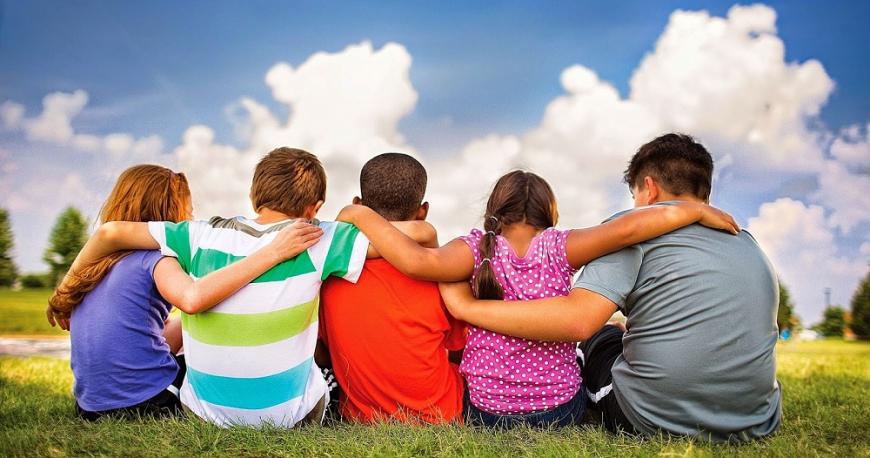 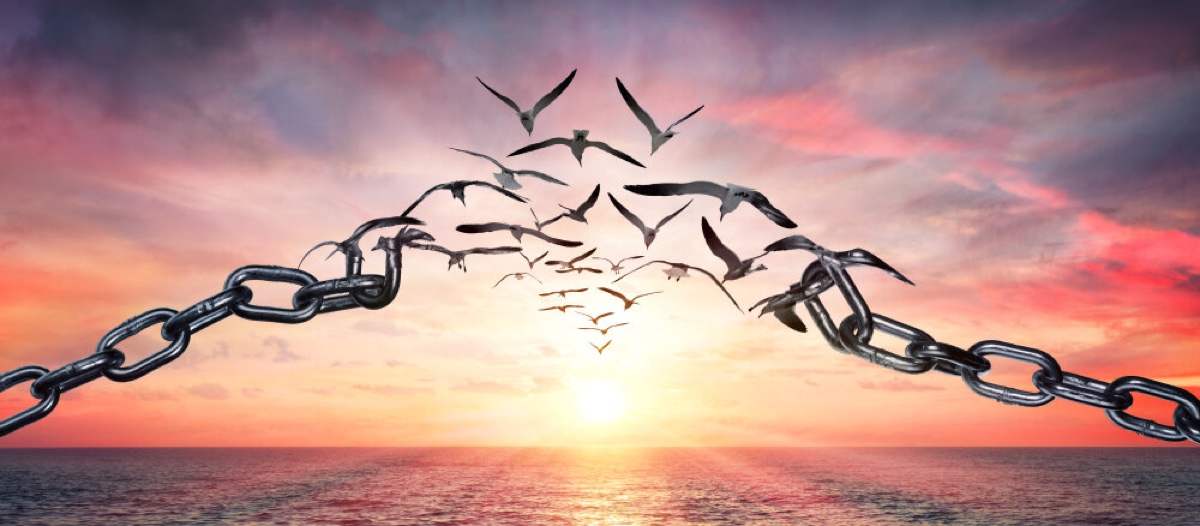 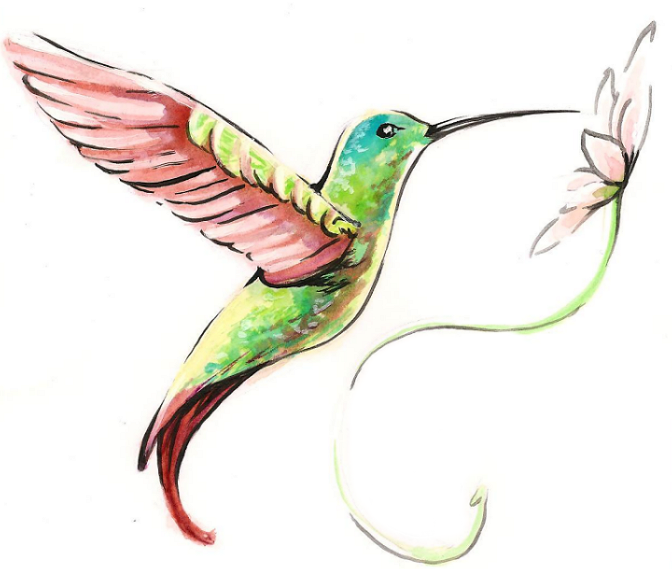 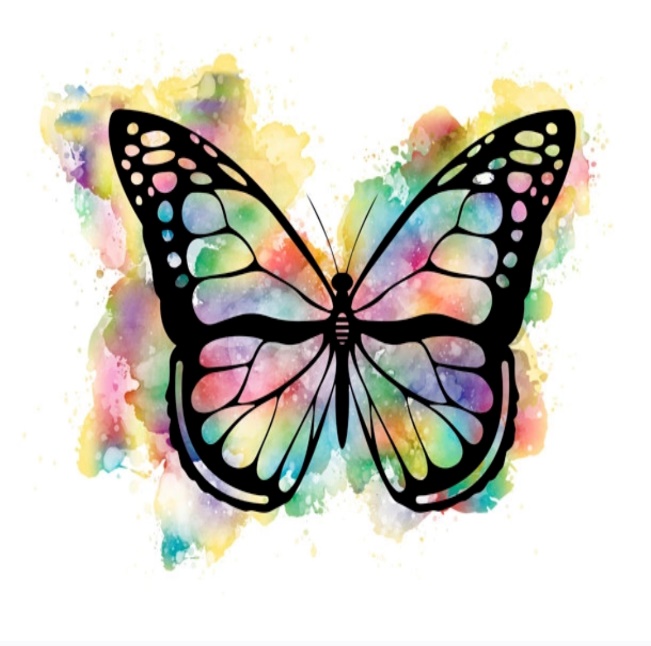 ¿COMO HACERLO?
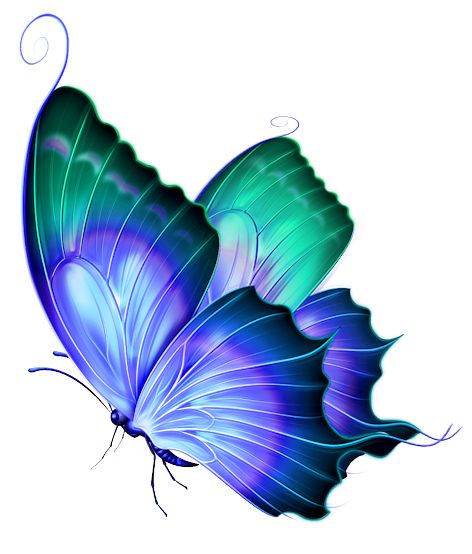 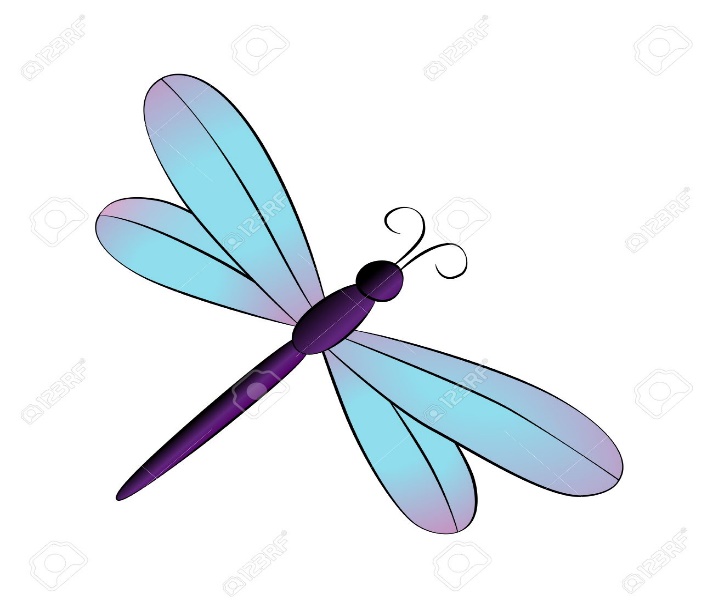 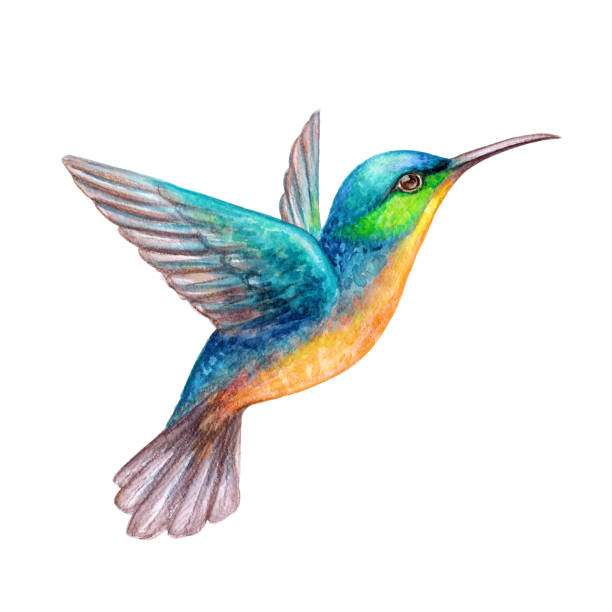 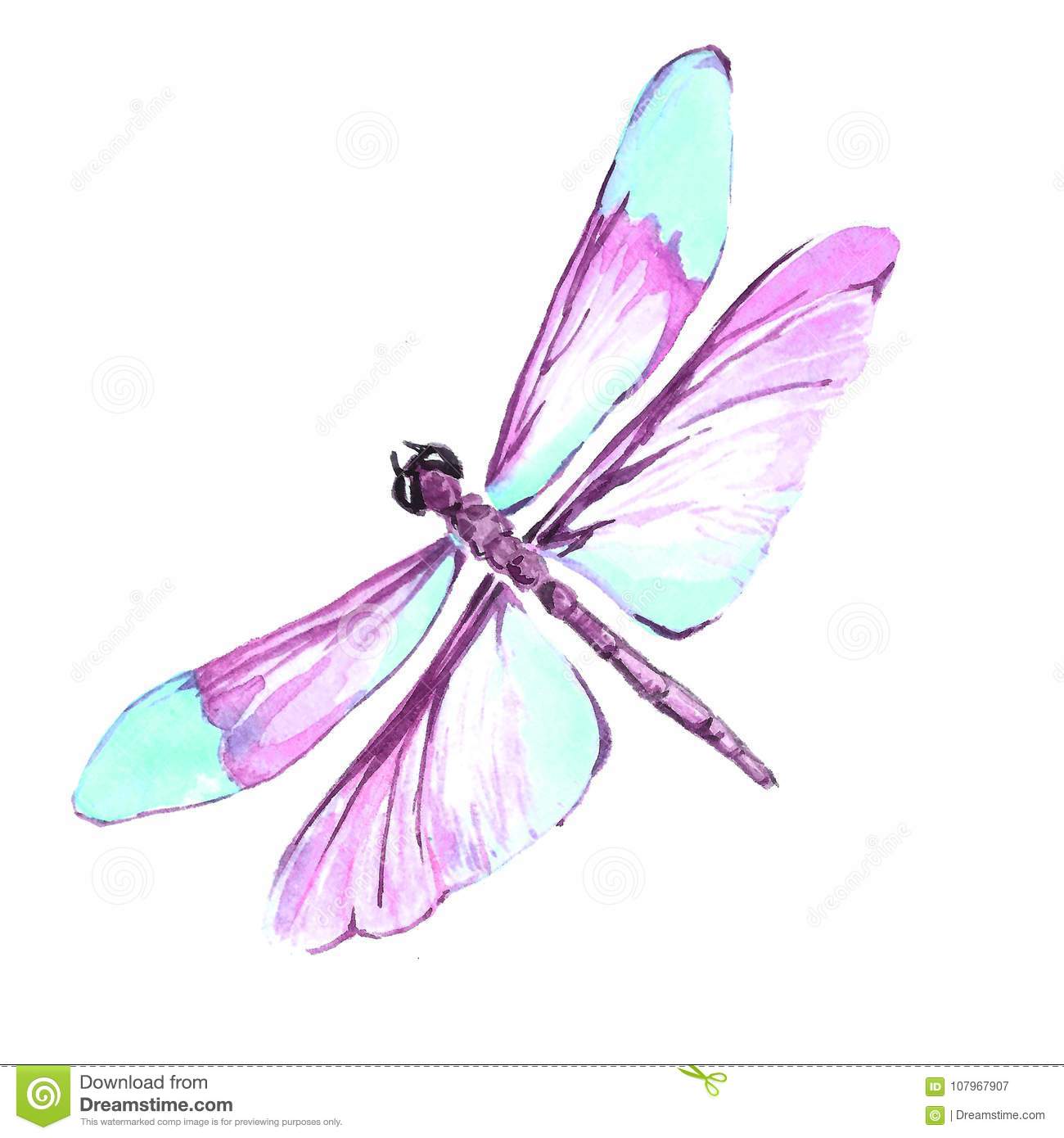 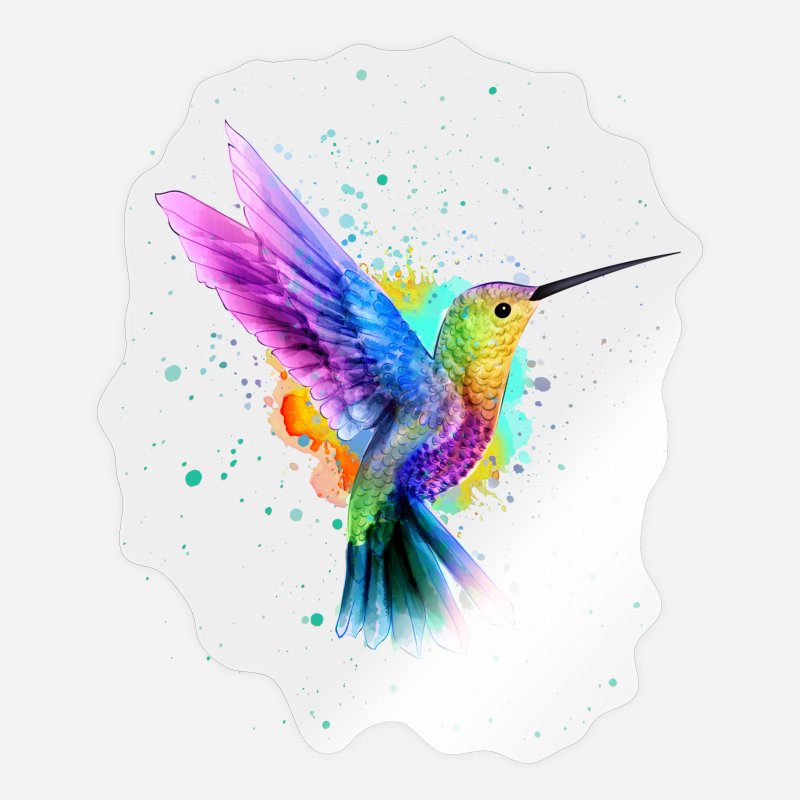 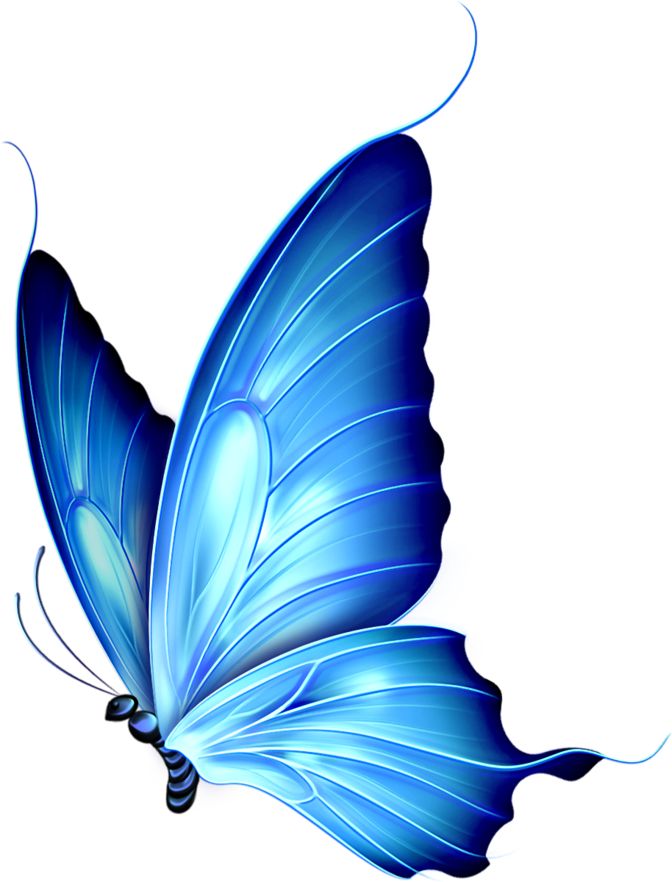 ¿SE PUEDE USAR LA ROPA DEL
FALLECIDO?
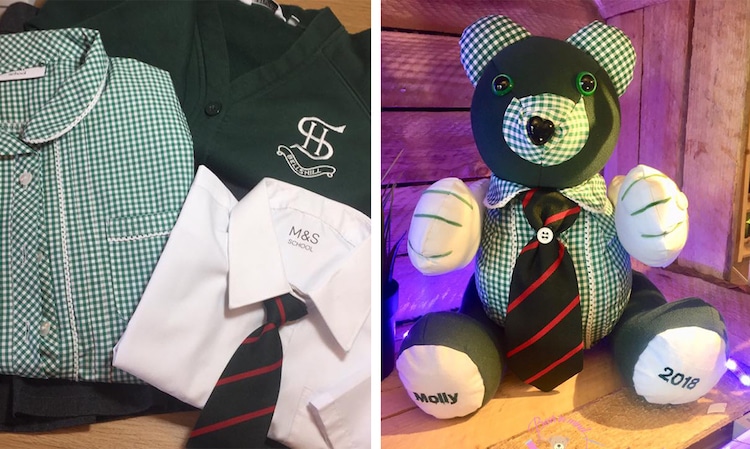 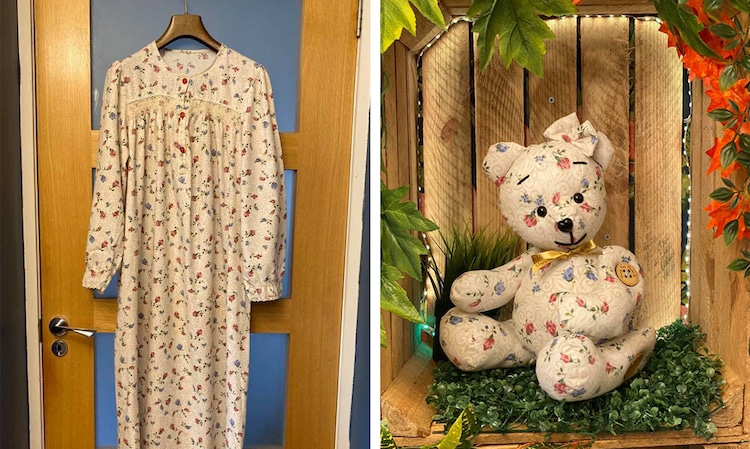 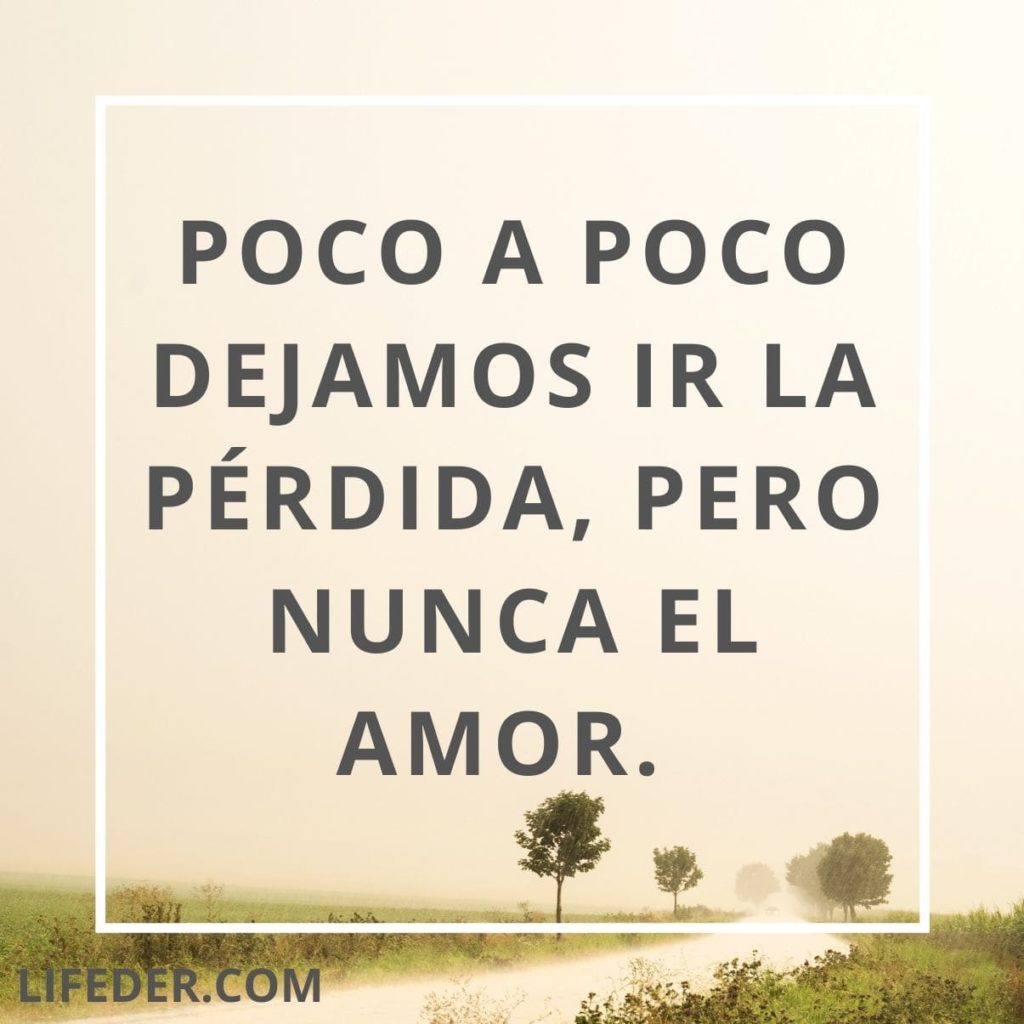 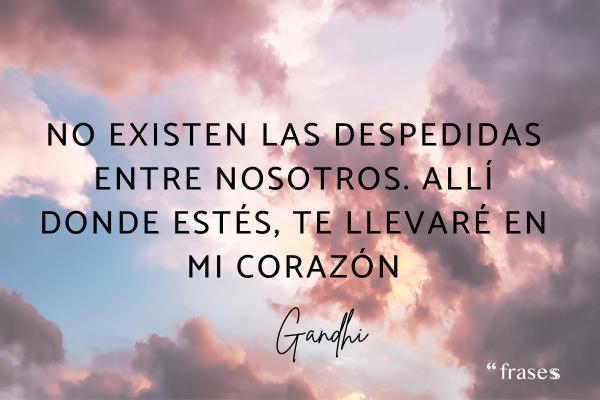 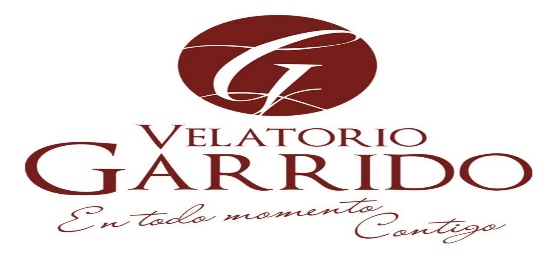 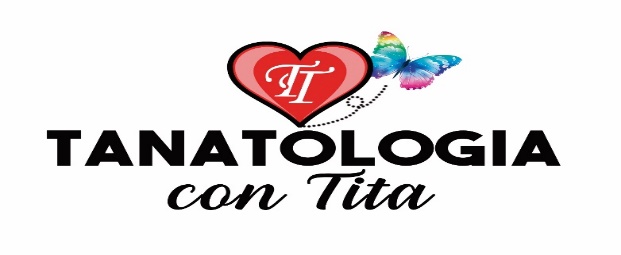 MUCHAS
GRACIAS
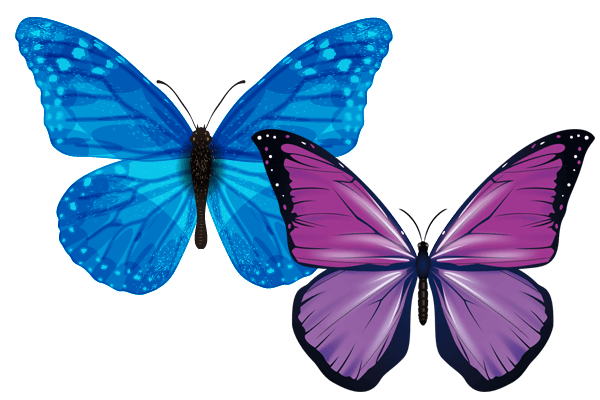 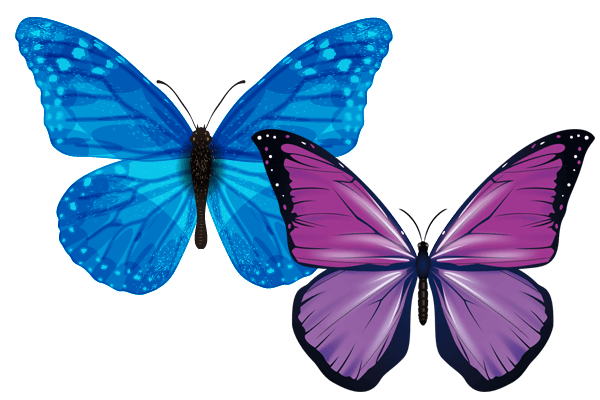